Ведущая школа – лицей №101
Критериальный подход к оцениванию работ учащихся







   



Составитель:   координатор ВШ Ревякин А.Н.
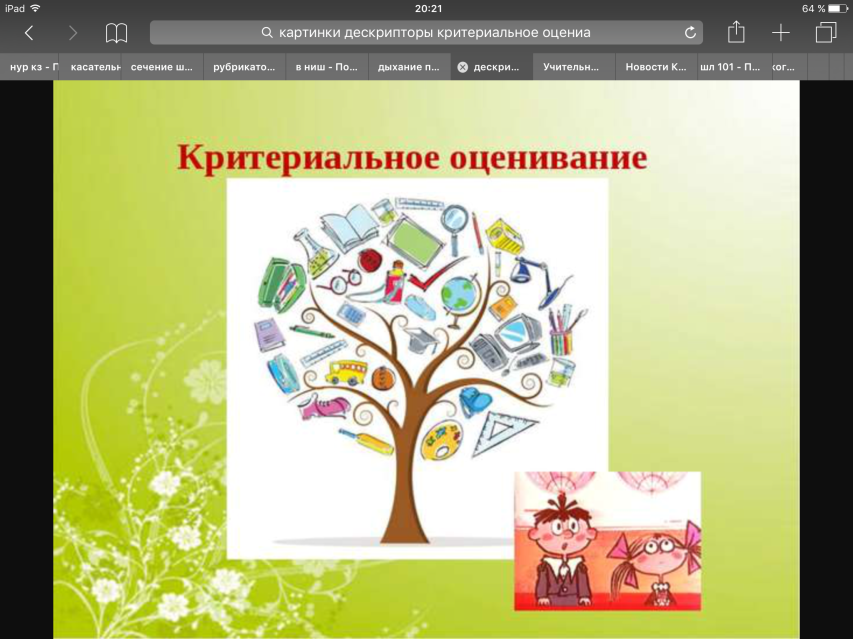 «Глубочайшим свойством человеческой природы является страстное стремление
людей быть оцененным по достоинству»
Уильям Джеймс
Подходы к оцениванию
Оценивание  достижений в сравнении   с результатами других учащихся
Оценивание достижений учащихся в соответствии с ожидаемыми  результатами  обучения
Отсутствуют четкие критерии оценки
Четко определенные и коллективно выработанные  критерии
Отметка выставляется с учетом   среднего уровня знаний класса в целом
Критерии заранее известны всем участникам процесса
Отсутствует индивидуальная траектория обучения каждого ученика
Критерии соответствуют  целям и содержанию образования
Отсутствует оперативная связь между учеником и учителем в процессе обучения
Формируют  учебно-познавательную компетентность
В Назарбаев Интеллектуальных школах разработана и внедряется новая  
система оценивания учебных достижений учащихся в соответствии 
с ожидаемыми  результатами  обучения
В своей учебной деятельности мы также используем элементы технологии критериального оценивания и руководствуемся такими понятиями как:
критерии
дескрипторы
рубрикаторы
индикаторы
Что такое критерии ?
Критерий – признак (описание), дающее четкое представление о том, как в идеале должен выглядеть результат достижения учащимся целей обучения
Оценивание по критерию – это определение степени приближения ученика к данной цели
Что такое критерии ?
Критерии определяются задачами обучения и представляют собой перечень различных видов деятельности учащегося, которую он осуществляет в ходе работы и должен в совершенстве освоить в результате работы.
Как сформировать критерии?
Критерии, применяемые в предметах различных образовательных областей, различаются между собой, но сформированы они по одному принципу:
 выделены основные учебные умения и навыки, 
сгруппированы затем по схожести в несколько (от 4 до 6) критериев, 
каждый из критериев "отвечает" за группу родственных навыков.
Как сформировать критерии?
Чтобы свести к минимуму субъективные моменты при выставлении отметок, каждый уровень достижений, отмечаемый определенным баллом
Критериальная шкала оценивания
33-36 баллов
89-100 % - «5»
28-32 балла
75 – 88 % - «4»
22-27 баллов
60 – 74 % - «3»
Шкала отметок
0-21 балл
0-59% - «2»
КРИТЕРИИ ОЦЕНИВАНИЯ
12
КРИТЕРИИ ОЦЕНИВАНИЯ
13
КРИТЕРИИ ОЦЕНИВАНИЯ
14
Что такое дескрипторы ?
Дескрипторы описывают уровни достижения учащегося по каждому критерию (последовательно показывают все шаги  по достижению наилучшего результата) и оцениваются определенным количеством баллов: чем выше достижение – тем больше балл.
Схема разработки дескрипторов по естественно – математическим предметам
Что такое рубрикаторы ?
Рубрика(рубрикатор, пояснение к заданию)  – это перечень критериев оценивания знаний учащихся по изученной теме. Она определяется целями изучения какой-либо темы и содержательно наполняется критериями, раскрывающими данную рубрику.
Что такое рубрики ?
Все работы по пройденным темам срезовые или контрольные оцениваются по соответствующим рубрикам. Рубрики ученик получает перед началом изучения каждой темы. Это дает ему возможность понять, как будет оцениваться итоговая работа по данной теме.
Что такое индикаторы ?

Индикатор – объект, отображающий изменения какого – либо параметра в форме, наиболее удобной для непосредственного восприятия. Индикаторы – это  чаще всего 3-х,4-х или 5- ти бальная шкала оценивания.
Что такое индикаторы ?
Возможные риски
Формальный подход педагогов к разработке необходимых материалов для критериального оценивания и проведению анализа результатов из-за трудоемкости процесса разработки.
Издержки адаптационного периода при внедрении критериального оценивания. Недопонимание системы критериального оценивания со стороны родителей.
Отсутствие должного контроля со стороны администрации школы за внедрение критериального оценивания.
Выводы
Таким образом применение учителями   технологии критериального оценивания позволит  устранить негативные моменты в обучении, будет способствовать  индивидуализации учебного процесса, повышению учебной мотивации и учебной самостоятельности учащихся.
Спасибо за внимание!